Measuring Optical Flow
Jitendra Malik
Optical flow is based on correspondence over time
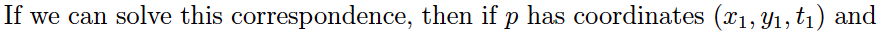 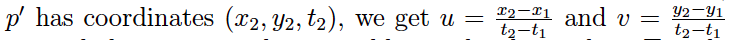 http://web.mit.edu/persci/demos/Motion&Form/master.html
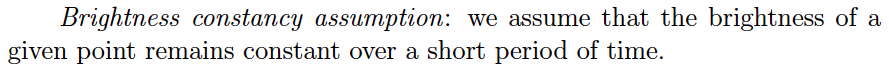 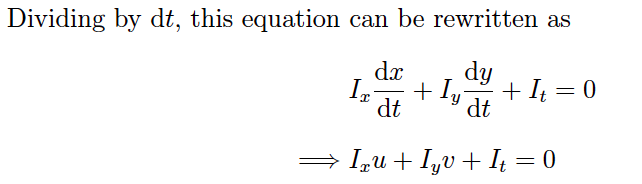 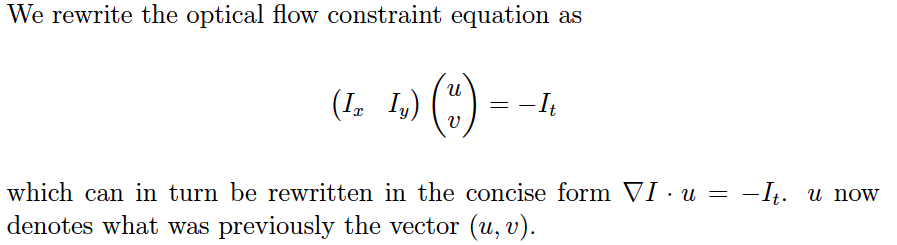 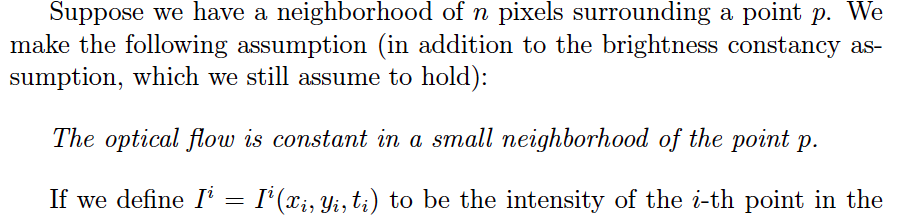 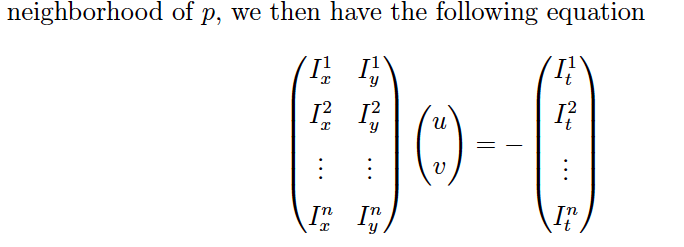 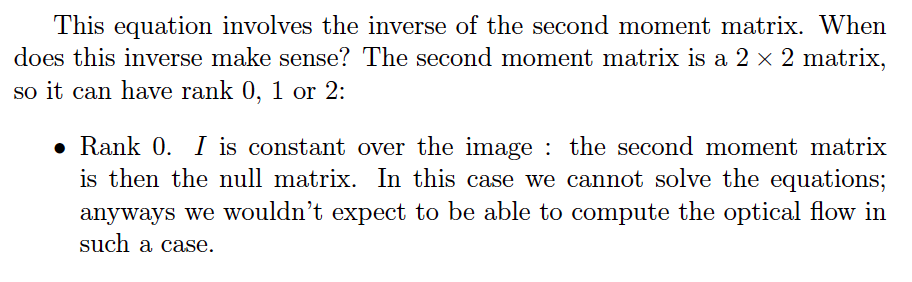 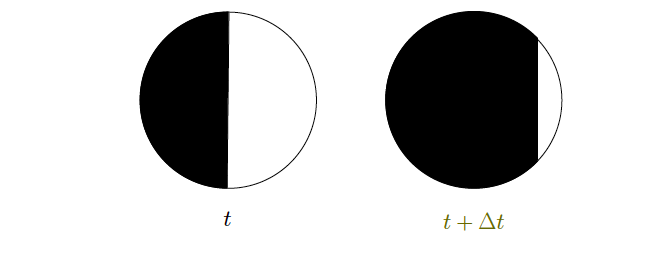 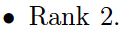 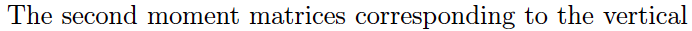 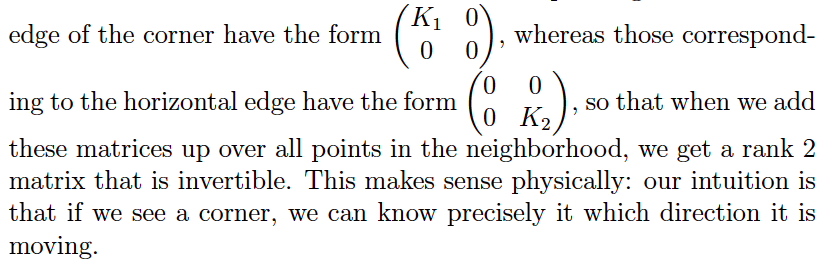 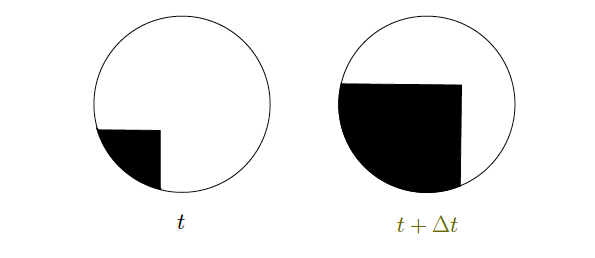 http://web.mit.edu/persci/demos/Motion&Form/master.html